NPDES Electronic Reporting Rule
Overview of the NPDES eReporting Websie
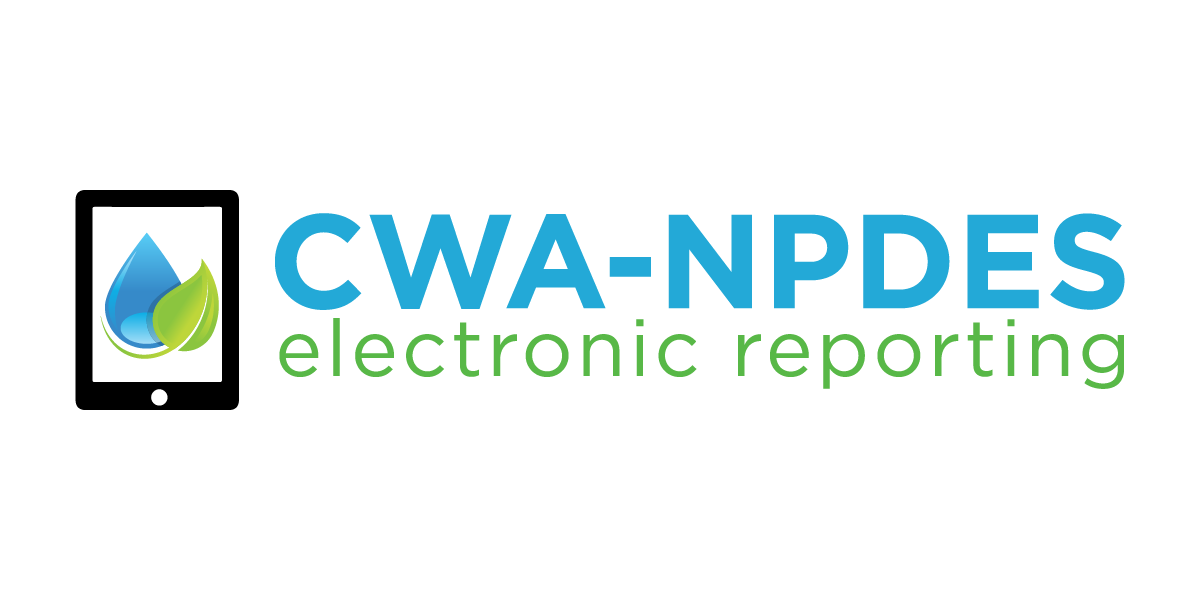 EPA Regional and State Webinar
2 November 2016
NPDES eReporting Website
Overview
Audience: General Public
Explanation of NPDES Electronic Reporting Rule
Authorized NPDES Programs
Audience: Regulatory Authorities (States and Regions)
Outreach materials
NPDES Permittees and Other Regulated Entities
Audience: Permittees and Data Providers
How to...
[Speaker Notes: Jake]
NPDES eReporting Website
Outreach and Training Materials
EPA Support for NetDMR

Outreach:
Customizable material to help authorized NPDES programs educate permittees about their reporting responsibilities. 

Training for Regulatory Authorities and Permittees:
Material is available for NeDMR, Net-MSGP, eNOI (CGP)
Link to Zendesk sites for NetDMR and NeT (General, Region 6 GMG, and MSGP) 
Link under RA tab
https://wcms.epa.gov/compliance/npdes-ereporting-information-and-resources-authorized-programs
Link under Permittee tab
https://wcms.epa.gov/compliance/npdes-ereporting-information-permittees-and-other-regulated-entities

Contact information for Help Desk support
NPDESeReporting@epa.gov
Toll Free: (877) 227 - 8965
3
[Speaker Notes: OUTREACH
Currently materials include: brochure, postcard mailing, newsletter article, sample web content, model permit language, and a draft presentation.  
Materials being developed include: Materials being developed include: brochure, flyer, postcard mailing, and a call-down message. 
We will consult with Regions and states to develop list of intended recipients.  
We have scheduled publication of the brochure and flyer for mid-November. 
TRAINING
Training is being offered via webinars, which utilize power point presentations and live demonstrations.  
The schedule for permittees is available at netdmr.Zendesk.com.
There are also online training modules available.  SHOW WHERE LOCATED.  
These online training modules will be available through March 2017.  
HELP DESK
Help desk support will also be available by emailing NPDESeReporting@epa.gov, or calling (877) 227-8965. 
Type of support will include, but is not limited to:
Registration, password resetting, processing paper forms received from permittees, adjusting NPDES limits in ICIS, obtaining access to NPDES IDs, and creating facilities and permit records in ICIS.]
NPDES eReporting WebsiteNPDES ID Lookup Tool
Mock Up
Results:
* Note: The start dates for electronic reporting are 21 December 2016 (Phase 1) and 21 December 2020 (Phase 2)
4
[Speaker Notes: This “NPDES Lookup Tool” will use the “NPDES Data Group Number” Appendix A data element to identify each report and notice that must be filed by the NPDES regulated entity. EPA will work with states to implement this data element in early 2017.

This “NPDES Lookup Tool” will use NPDES program authorization information and information from the Phase 2 implementation plans. 

NPDES program authorization info: https://www.epa.gov/npdes/npdes-state-program-information]